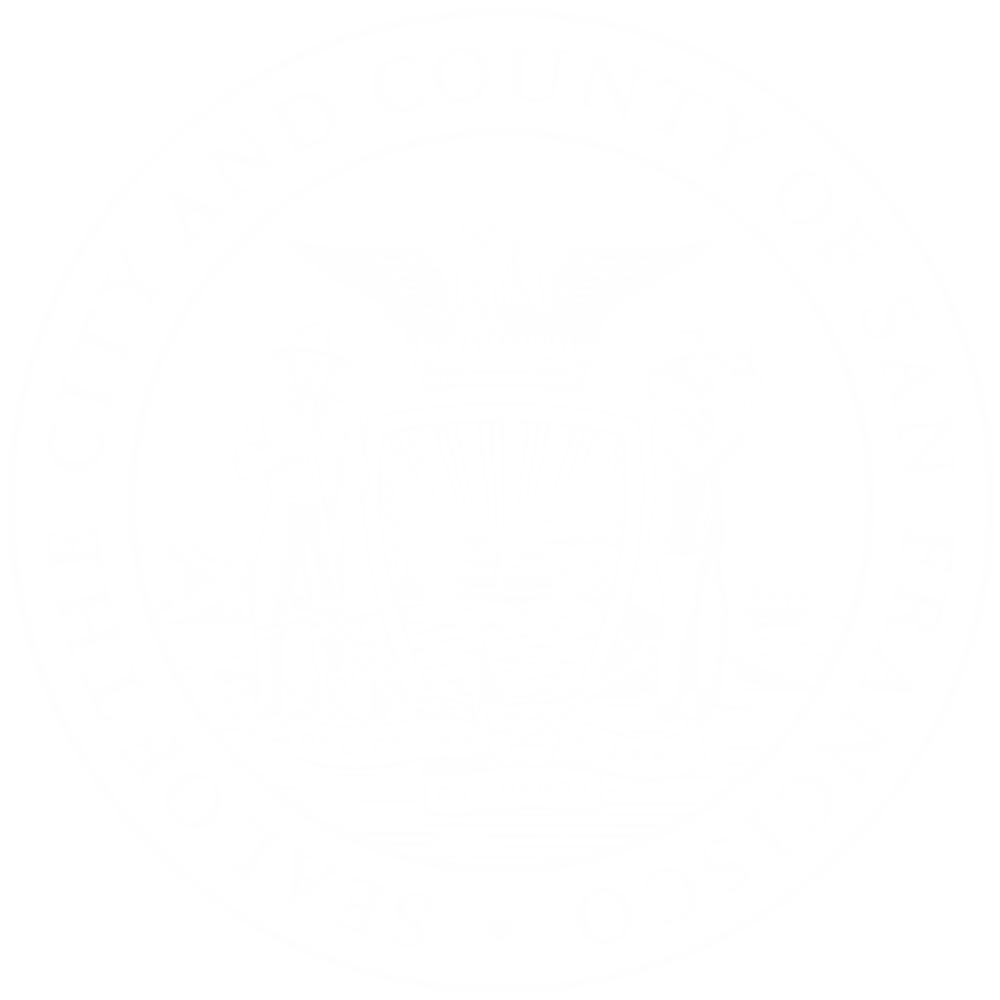 WELCOME TO THESAN FRANCISCO DEPARTMENT OF EMERGENCY MANAGEMENTBUDGET MEETING #1
2:00 PM, January 24, 2024
MEETING PROCEDURES
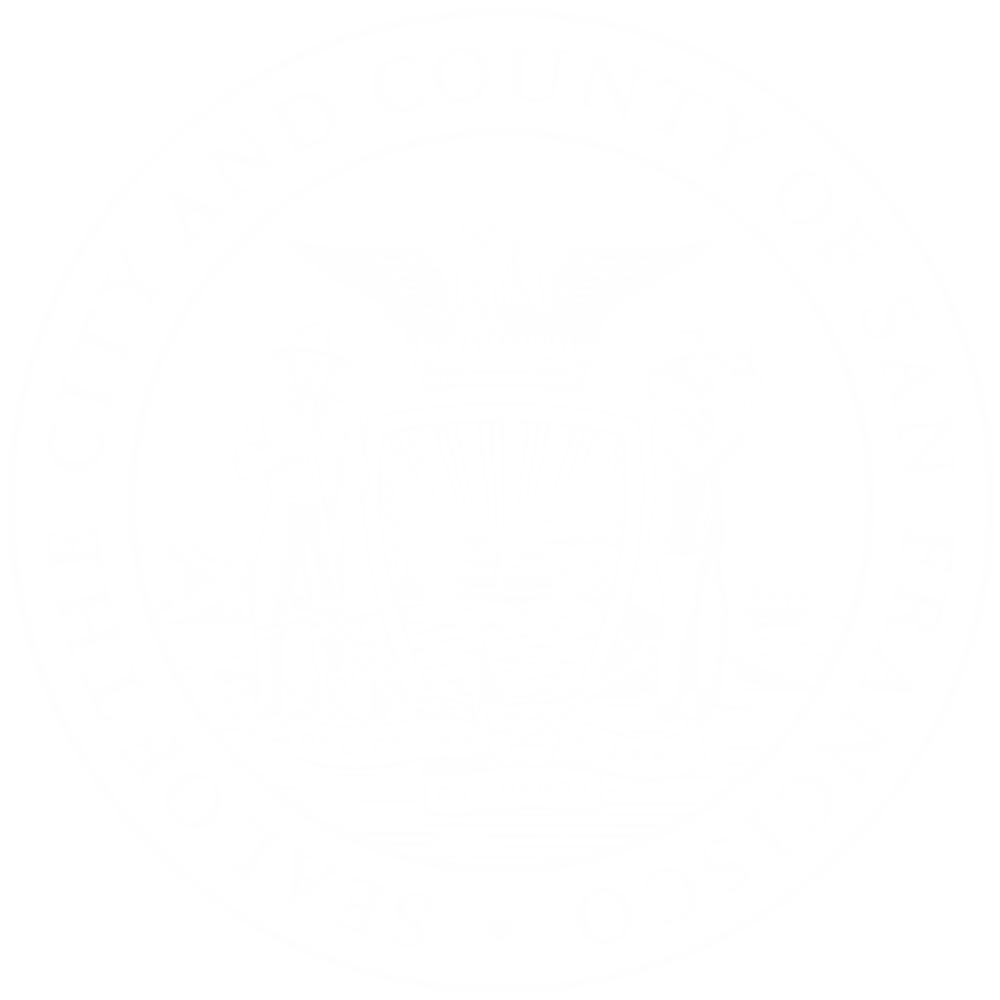 General Comment
At the end of an agenda item, the moderator will prompt any member of the public that wishes to provide public comment to please select the “raise hand” function on Zoom.  
The online moderator will call upon people who wish to speak according to the order of the queue. The moderator will announce the commentor’s name and prompt the person to unmute. Please take a moment to rename yourself with your full name.  For example, “John Doe”.  This will allow the moderator to properly identify you during public comment.
Members of the public who wish to comment will have two (2) minutes each to provide public comment. At the end of two minutes, the moderator will disable audio capabilities for the commentor.
Recording
The meeting will be recorded and an audio recording will be made available online after the end of the meeting.
Audio and Video​
We respect all participants in this convening today and want to create a safe space for all. By default, all participants will be muted, and video is disabled. ​
DEM’s FY 2024-2026 Budget Proposal
OVERVIEW OF DEM’S DIVISIONS
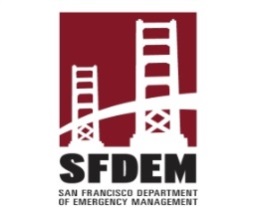 Bay Area UASI
Department of Emergency Management
DEM’s FY 2024-2026 Budget Proposal
DEM’S POSITIONS BY DIVISION
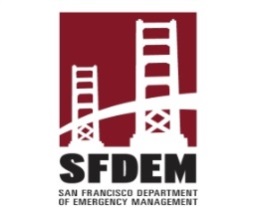 Department of Emergency Management
DEM’s FY 2024-2026 Budget Proposal
FUNDING SOURCES BY DIVISION
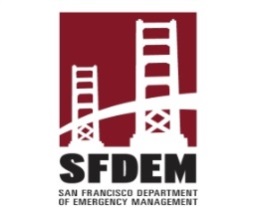 Department of Emergency Management
DEM’s FY 2024-2026 Budget Proposal
FUNDING SOURCES BY DIVISION
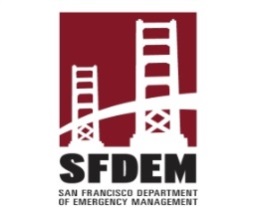 Department of Emergency Management
DEM’s FY 2024-2026 Budget Proposal
MAYOR’S BUDGET INSTRUCTIONS
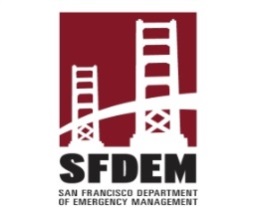 Department of Emergency Management
DEM’s FY 2024-2026 Budget Proposal
MAYOR’S BUDGET INSTRUCTIONS (CONT.)
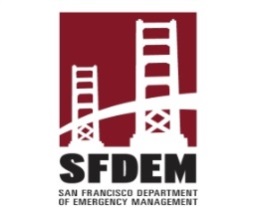 Department of Emergency Management
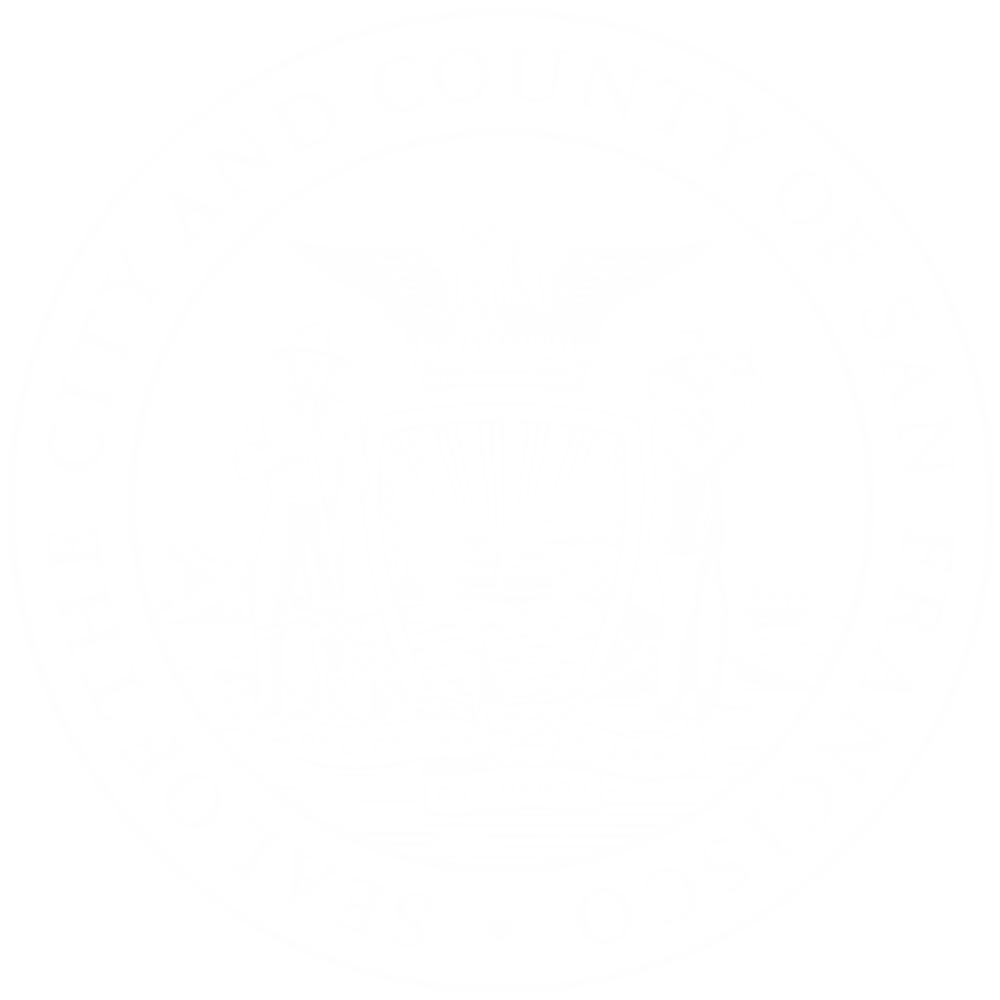 GENERAL PUBLIC COMMENT
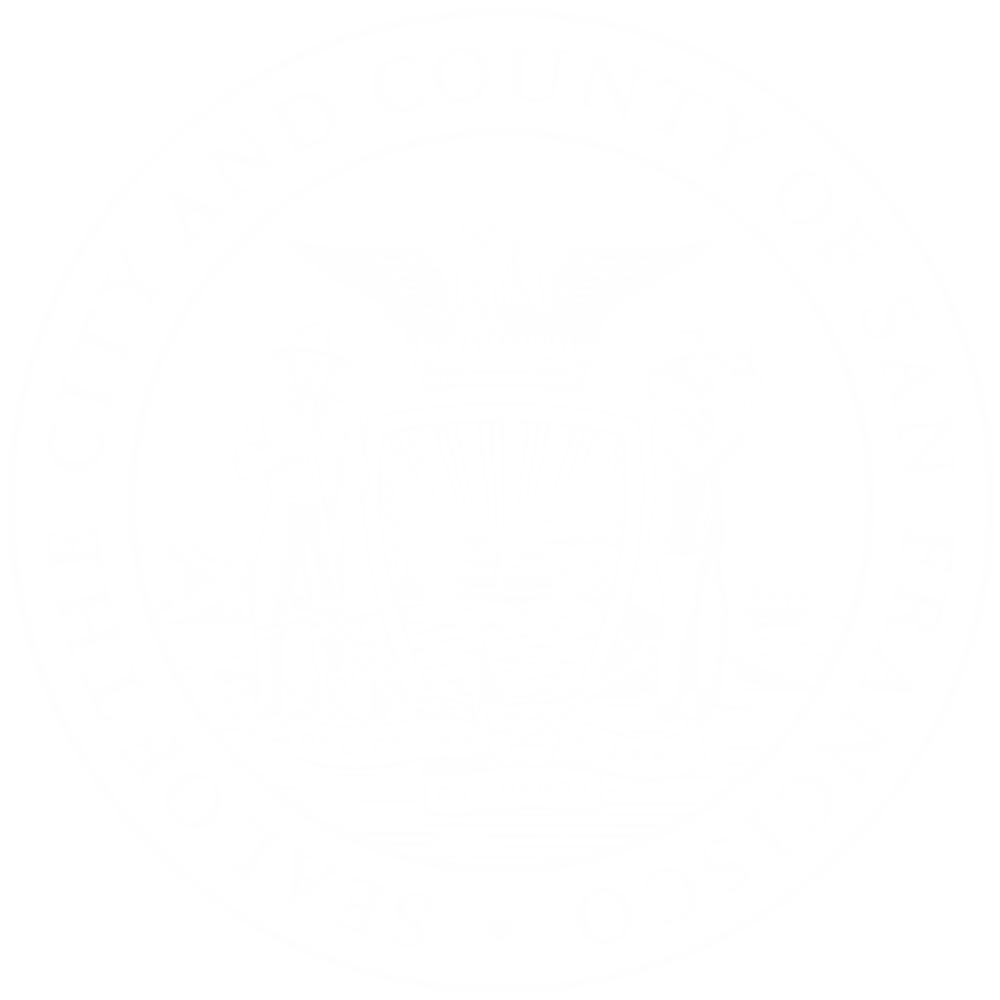 THANK YOU FOR JOINING THE SAN FRANCISCO DEPARTMENT OF EMERGENCY MANAGEMENTBUDGET MEETING #1
Adjournment